INTRODUCTIONRichard PattersonAssistant     zone OfficerEnvironmental Protection Division
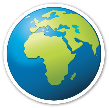 Keep Vanuatu‘s Environment and its people’s health safe from harmful chemicals and their wastes
Make Laws  and Regulations, e.g. Waste Management Act ,Ozone Layer Protection Act and the Pollution Control Act
OZONE
Protect the Ozone Layer and Stop Global Warming
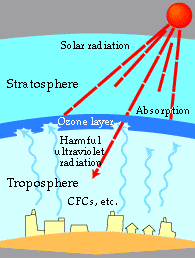 Ozone layer (made of Ozone, O3) is a very thin layer that exist about 15km from the earths surface. It acts like a blanket to protect the earth from harmful UV light. 

Gases used in fridges and air-conditioners can break the ozone layer

The Gases also contribute to Global Warming
PEOPLE DIRECTLY INVOLVED WITH THE GASES
Customs Officers
RAC Technicians
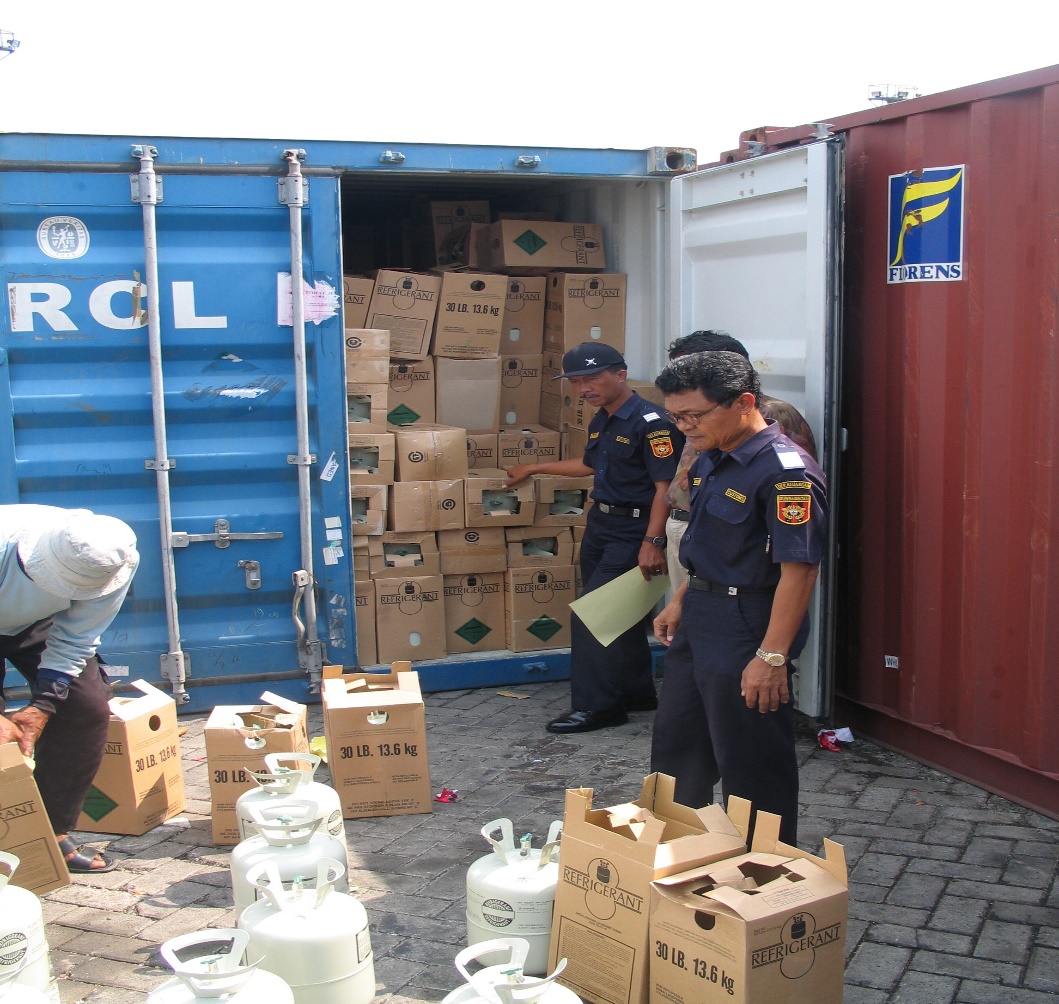 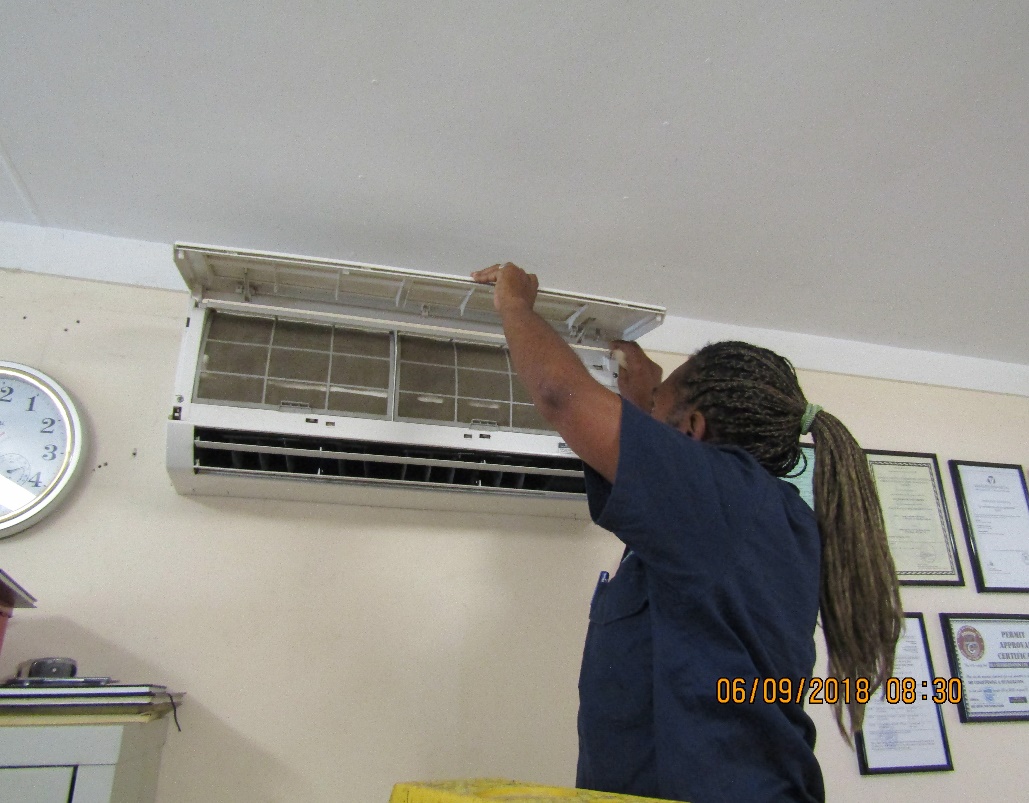 Training & Information Sharing
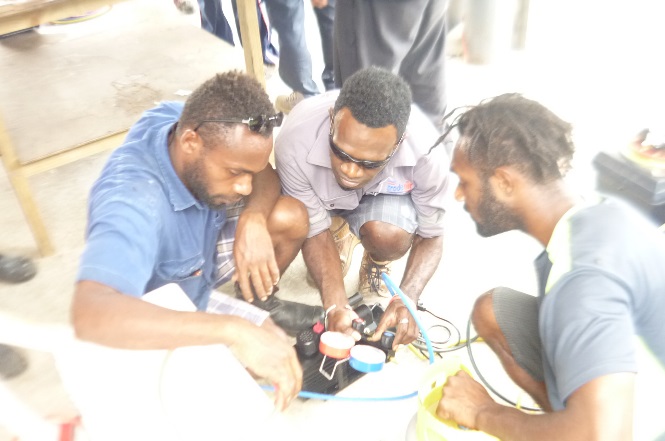 Training helps Technicians to: 
Know the Laws of the  Gases they work with
Reduce Leaking of the Gases in their work

Must not allow gases in fridges and air-conditioners to leak
Training helps Customs Officers to:
Spot illegal imports of the gases 
Use equipment to test for illegal gases etc.
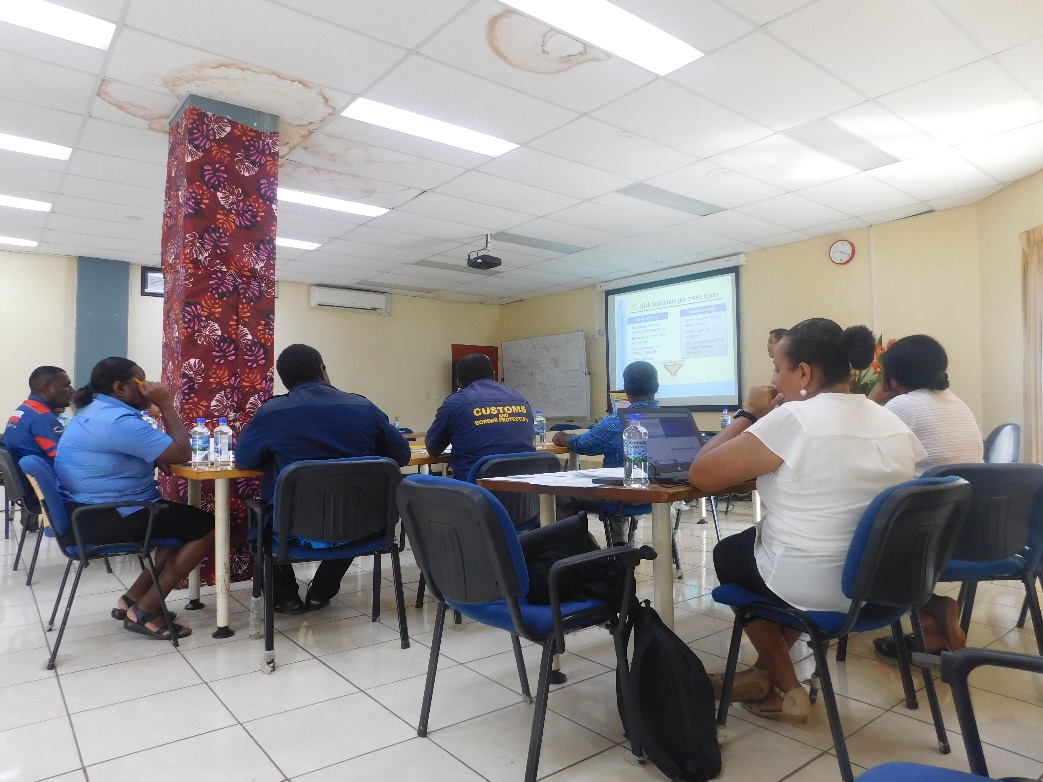 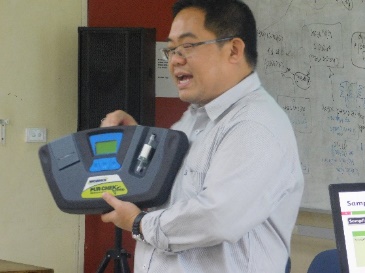 Training helps Custom Brokers to:
Know types of gases and their codes so they write in the correct information when they order the gases for their customers
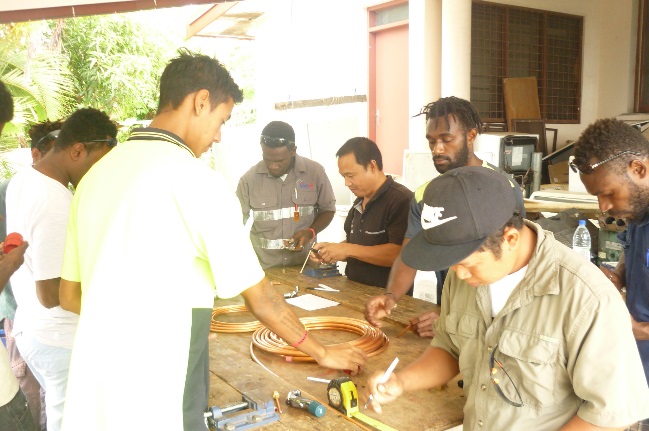 Nov 2017 
Training to RAC technicians in Port Vila
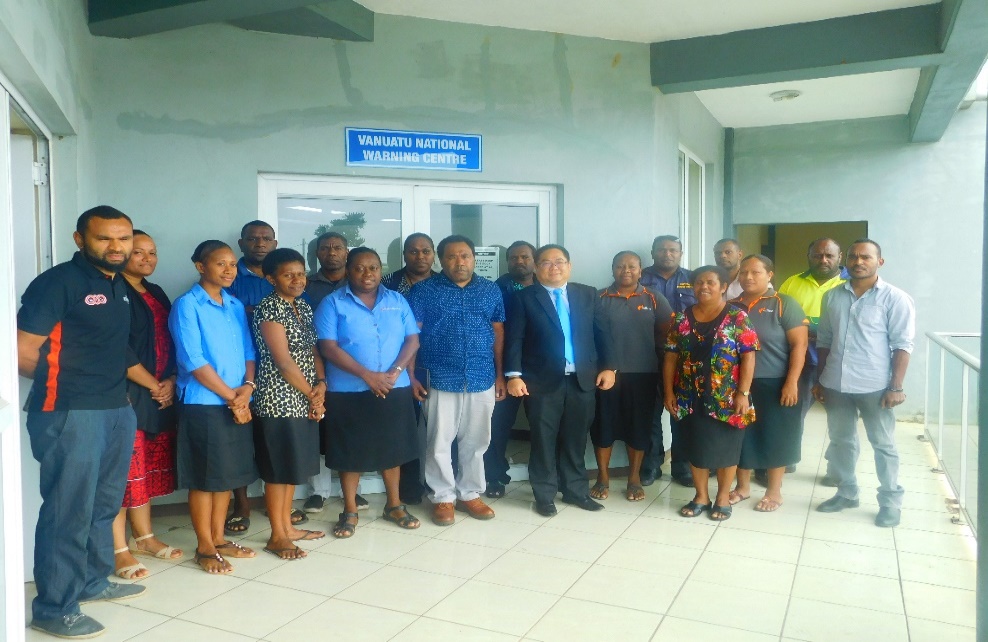 Aug 2017 
Training to Customs  Officers and Brokers in Port Vila
Which STUDIES can you do to work as an
“Environmental Officer” in the 
Environmental Protection Division?
Environmental management
Environmental Chemistry
Environmental Science
Environmental Law
CONCLUSION
The environment is our LIFE

DEPC would like to encourage you all to assist in any small way to keep Vanuatu’s environment clean and safe . 

This must start in your own home/ school and to your community.

Keep Vanuatu Beautiful and SAFE
More Info Contact: DEPC on 25302